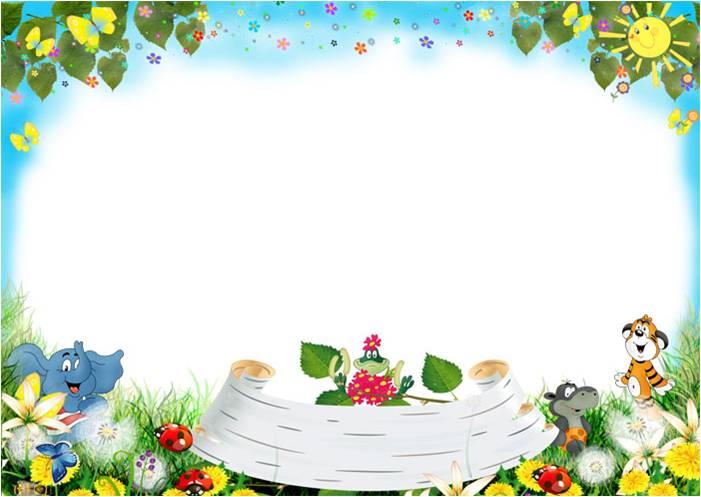 Изложение
Товарищи
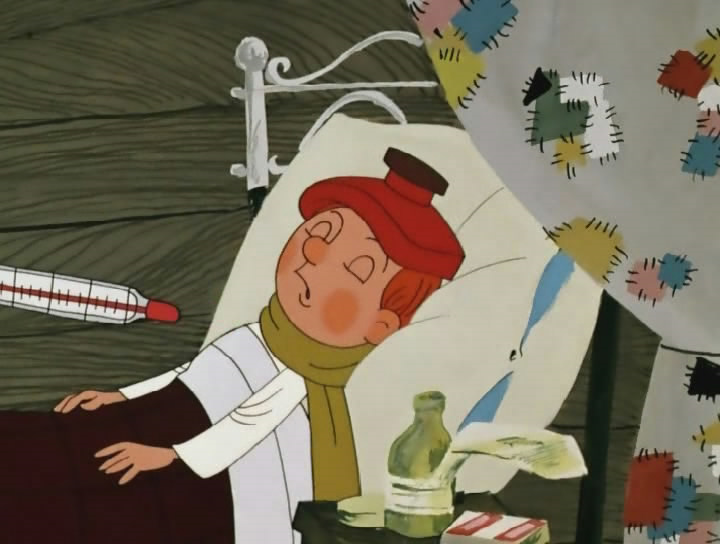 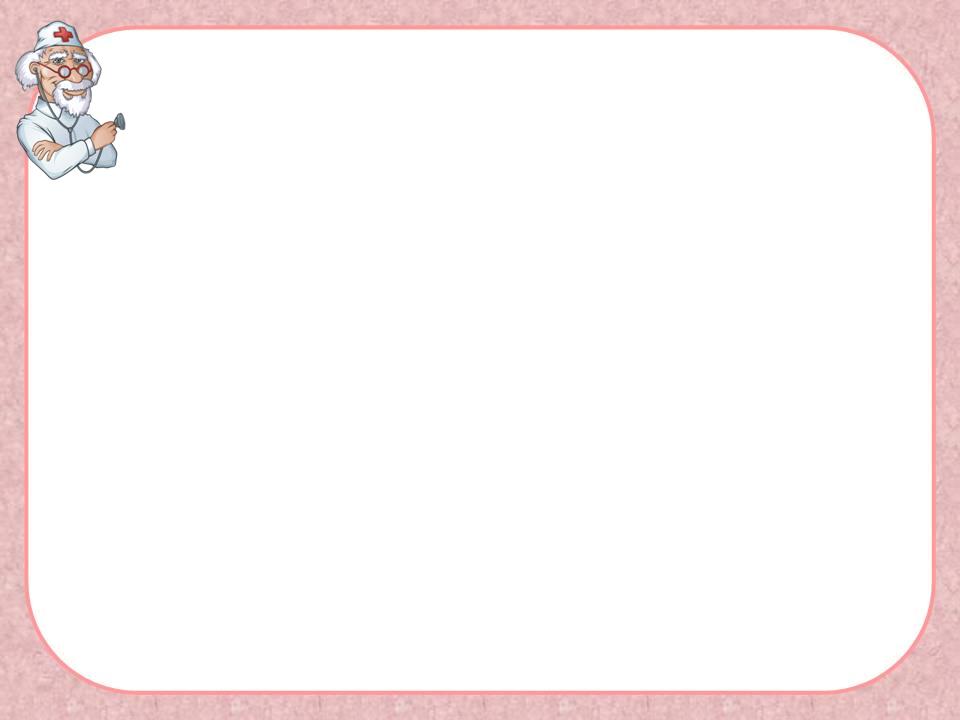 У меня температура.Мама вызвала врача.Врач пришёл, принёс микстуру,И меня лечить начáл.Посмотрел мне горло ложкой,Маму пожурил немножко.- В детский сад нельзя - ангина.Прописал мне аспирина,Чай с лимоном на меду,И сказал: "Ещё приду.
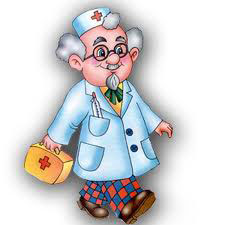 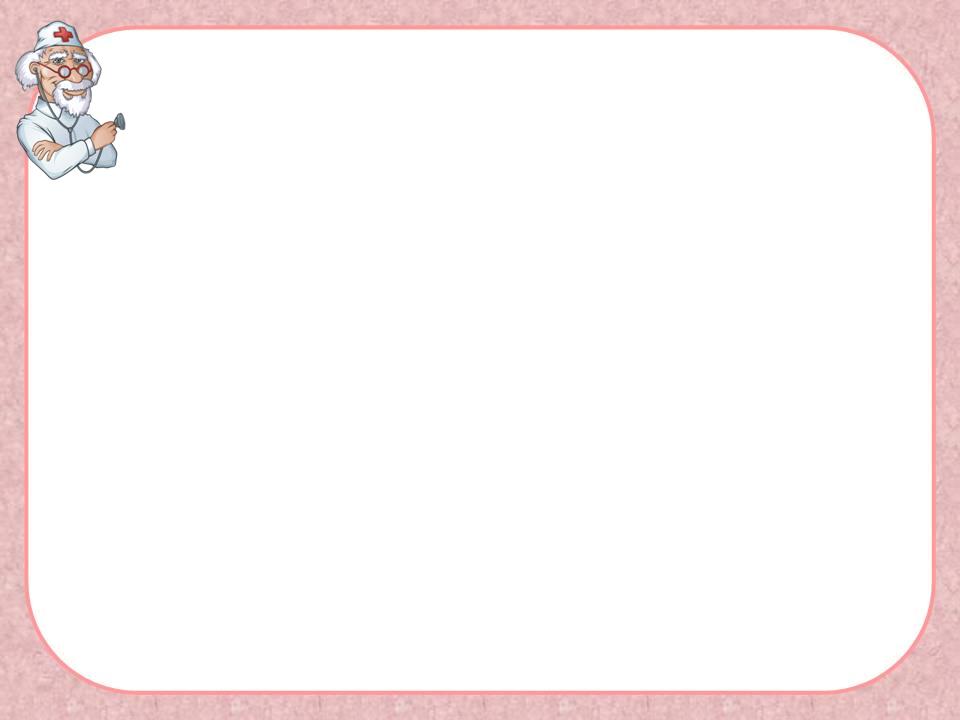 Подбери синонимы к слову
   «товарищи»
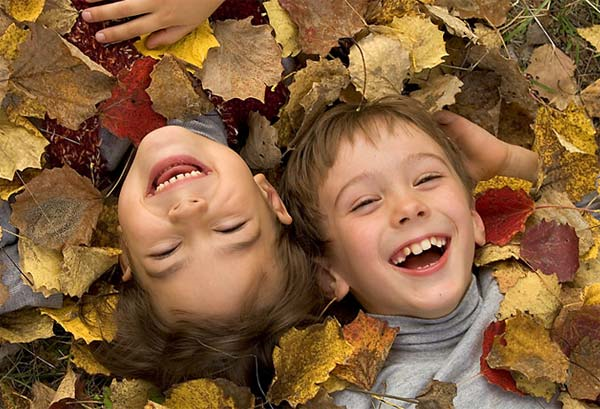 друзья
приятели
,
,
,
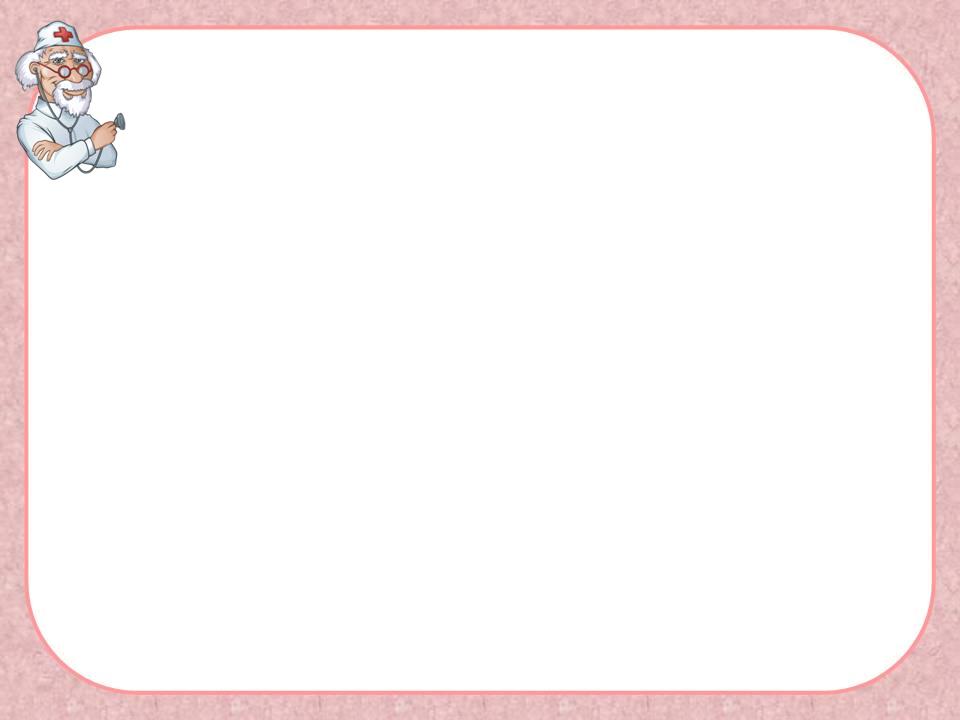 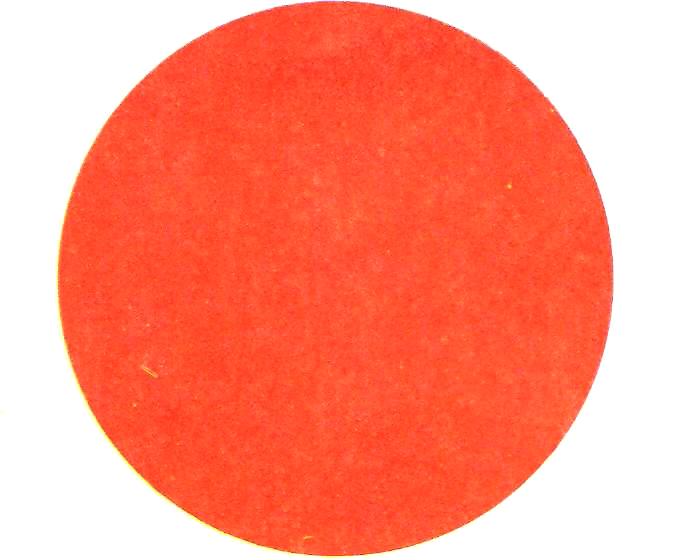 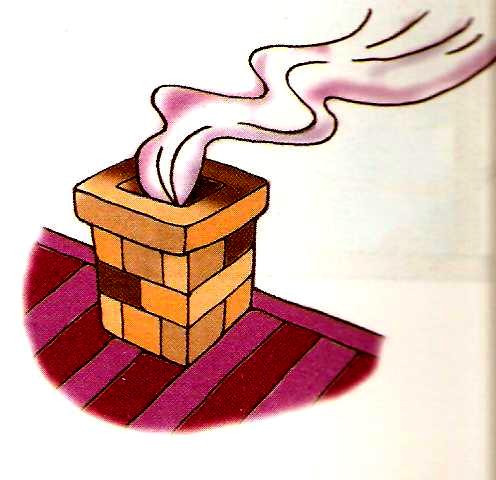 +
друг
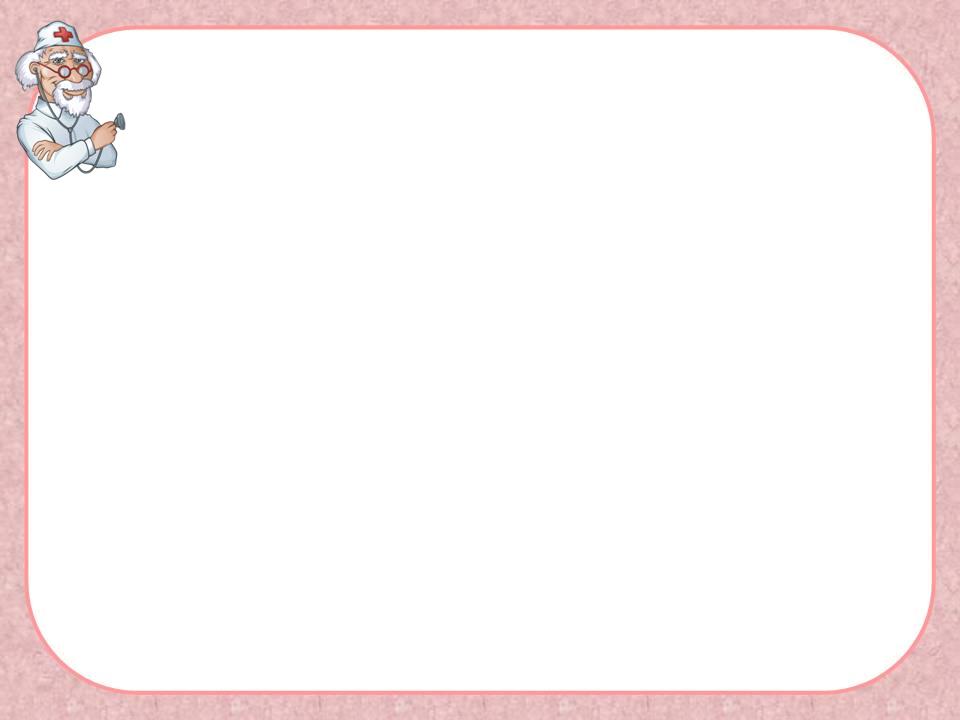 Товарищи
       У Алёши Чупина ангина. Он давно
  не ходит в школу. К мальчику при-
 шли  Гриша и Алёна. Они рассказали
 товарищу  новости школьной  жизни.
 Гриша научил друга решать новую
  задачу.  Алёша был рад приходу 
 ребят.
       Хорошие у мальчика товарищи!
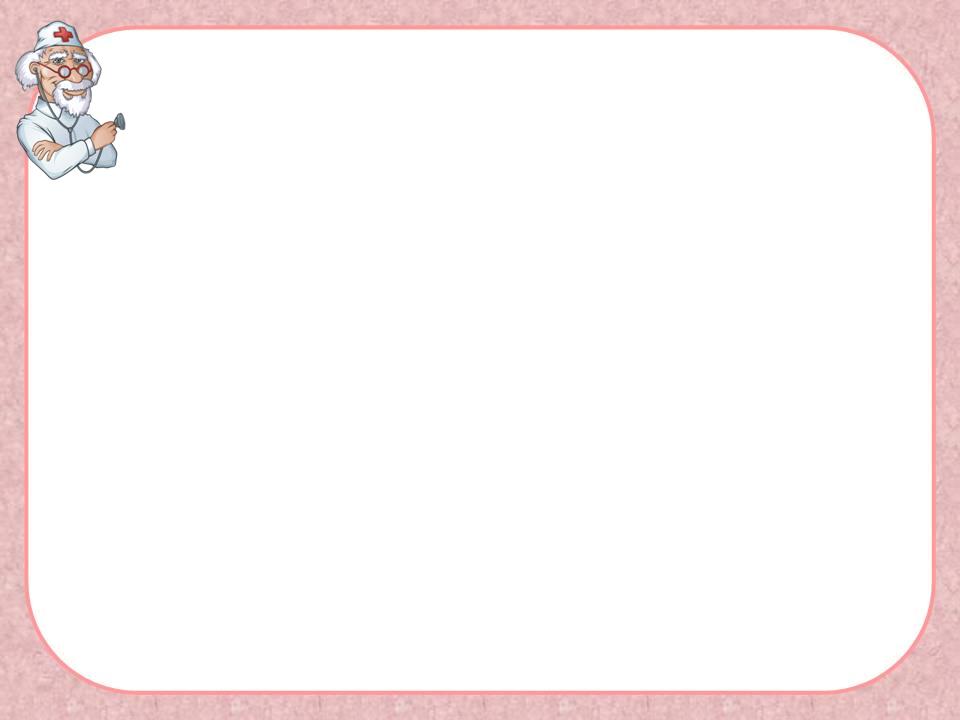 Ответь на вопросы:
Почему Алёша не ходит в школу?
Объясни, что за болезнь ангина?
Кто навестил Алёшу?
Чем занимались ребята?      
Каким было настроение у Алёши? 
Дайте оценку поступку ребят.
 Произнесите с нужной интонацией
   предложение: Хорошие у мальчика
   товарищи!
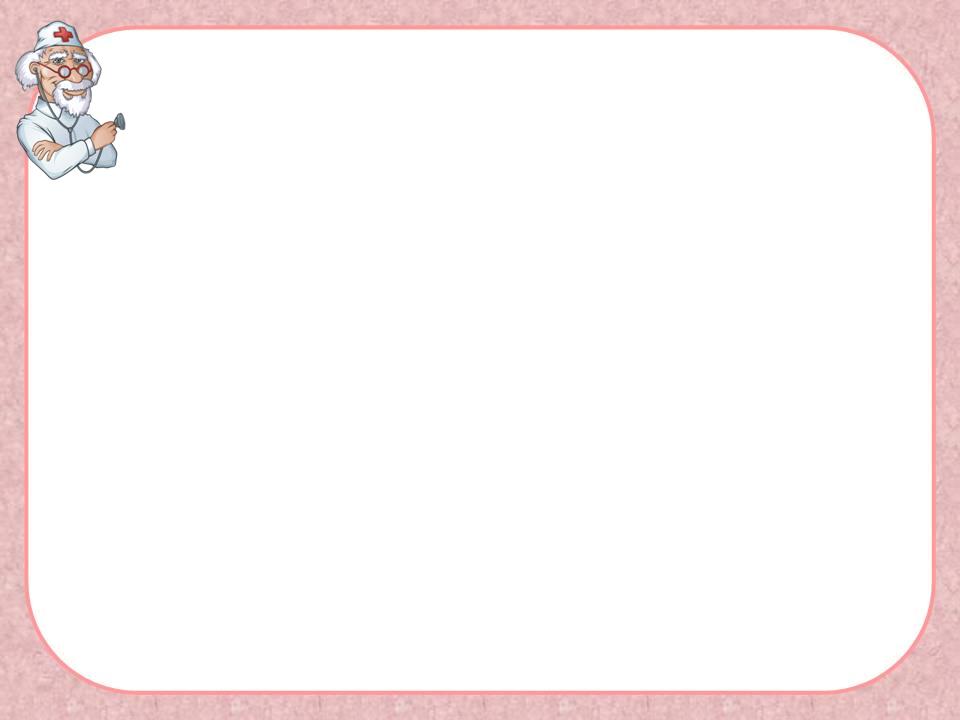 Назови слова, которые
нужно писать с большой буквы.
Алёша Чупин, 
Гриша, Алёнка.
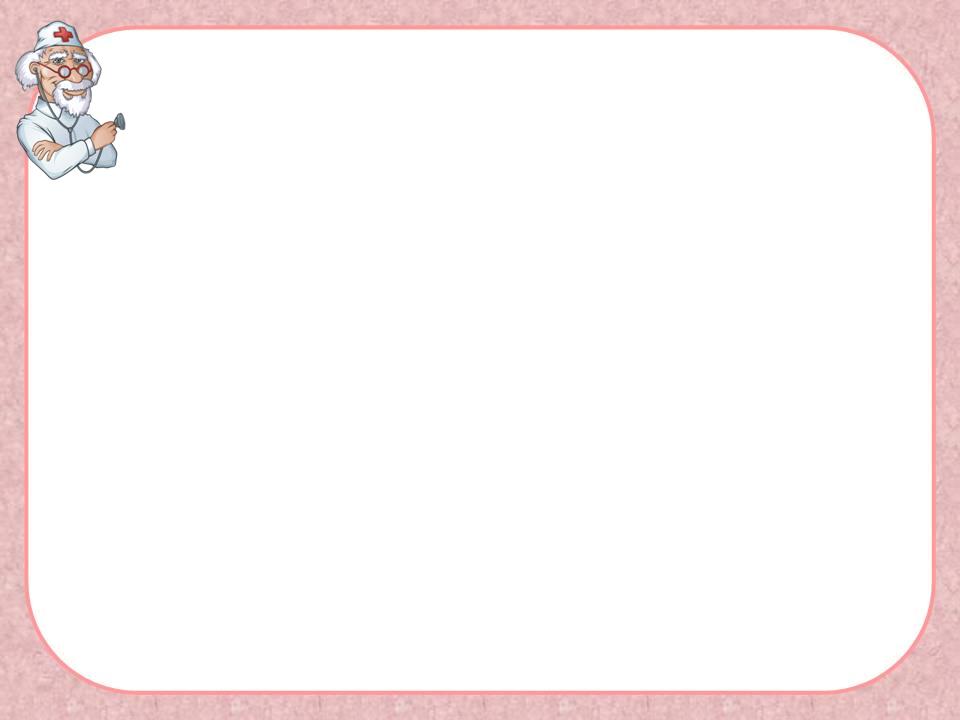 Напиши правильно:
рассказали,
товарищи,
новости,
решать.
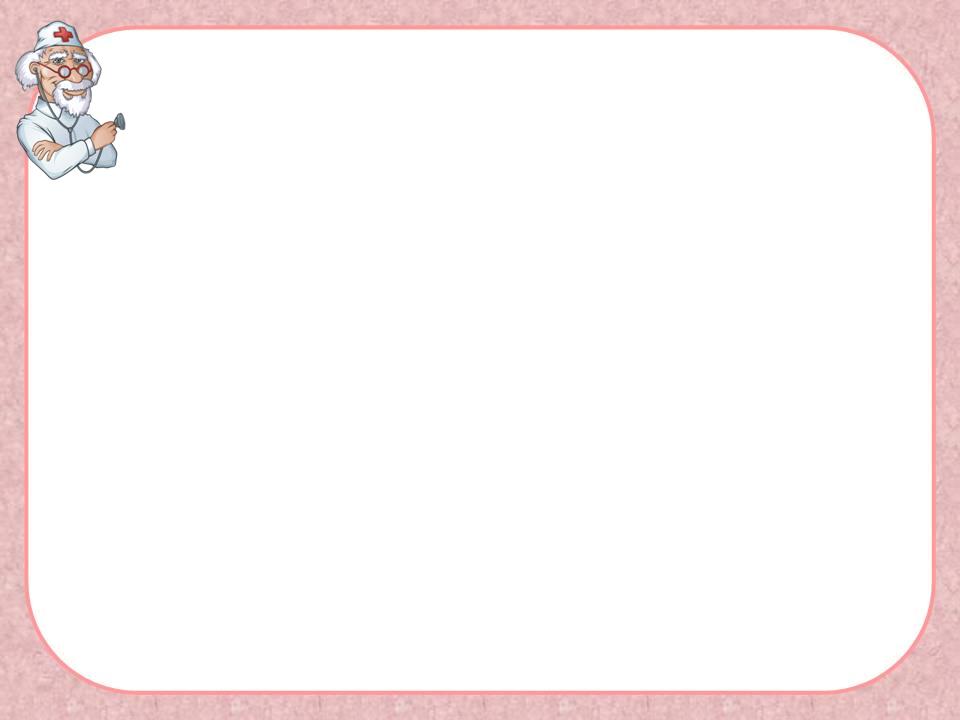 Напиши изложение по вопросам.
ангина
1. Какая болезнь у Алёши Чупина?
2. Кто пришёл к мальчику?
Гриша и Алёнка
3. Что они рассказали товарищу?
новости школьной жизни
4. Чему научил Гриша друга?
решать новую задачу
5. Чему был рад  Алёша?
приходу ребят
6. Какие у мальчика товарищи ?
хорошие